Happy Trails:
Effects of QM Reviews of 3 Courses at UWF
Sara McCool
June Watkins
University of West Florida
Faculty for 16 years
Instructional Designer
Certified QM Online Facilitator
2 courses reviewed
University of West Florida
Instructional Designer
Online Faculty for 9 years
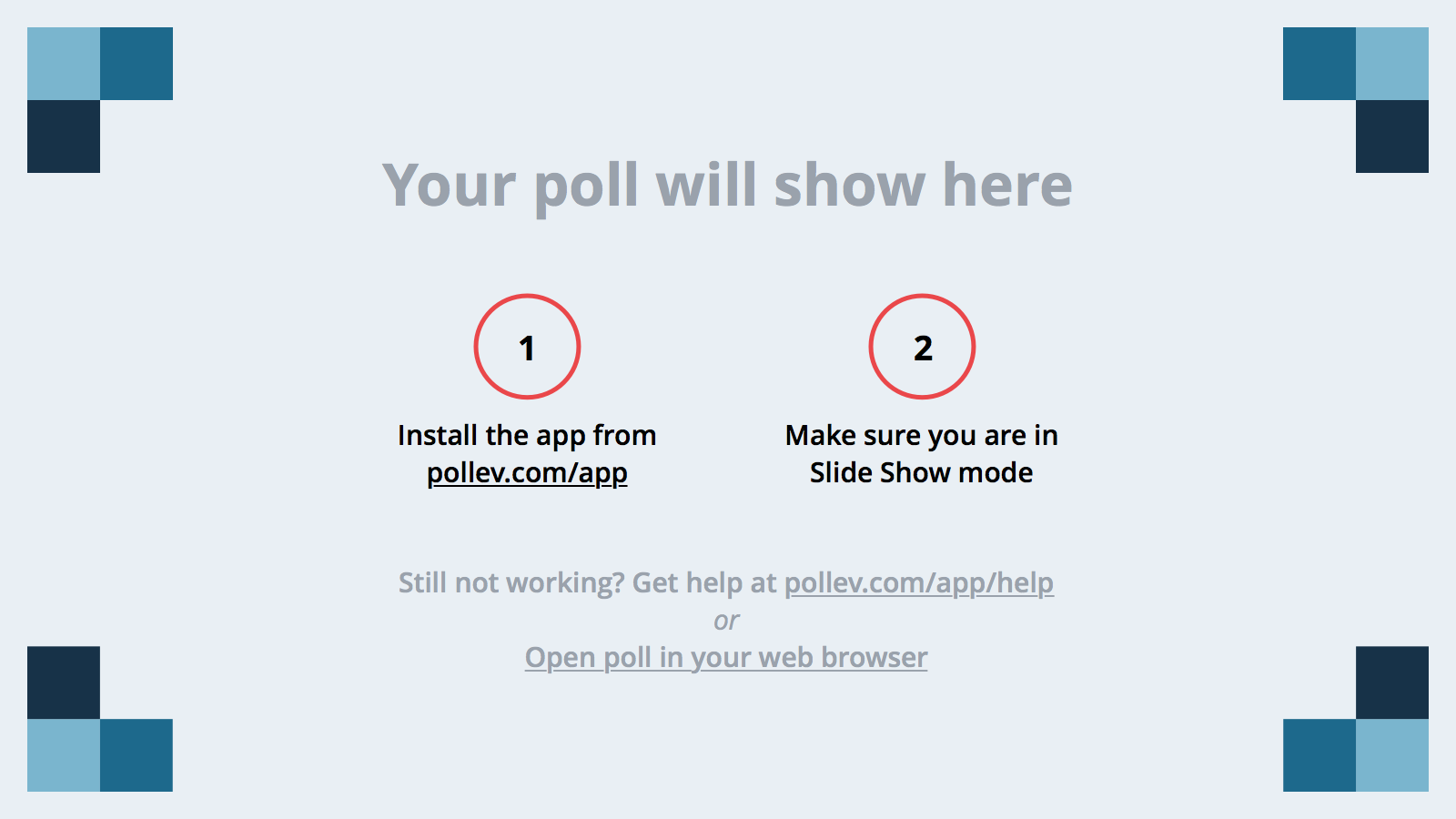 [Speaker Notes: Poll Title: What is your position?
https://www.polleverywhere.com/multiple_choice_polls/rTp5H6ZAPGaShLH]
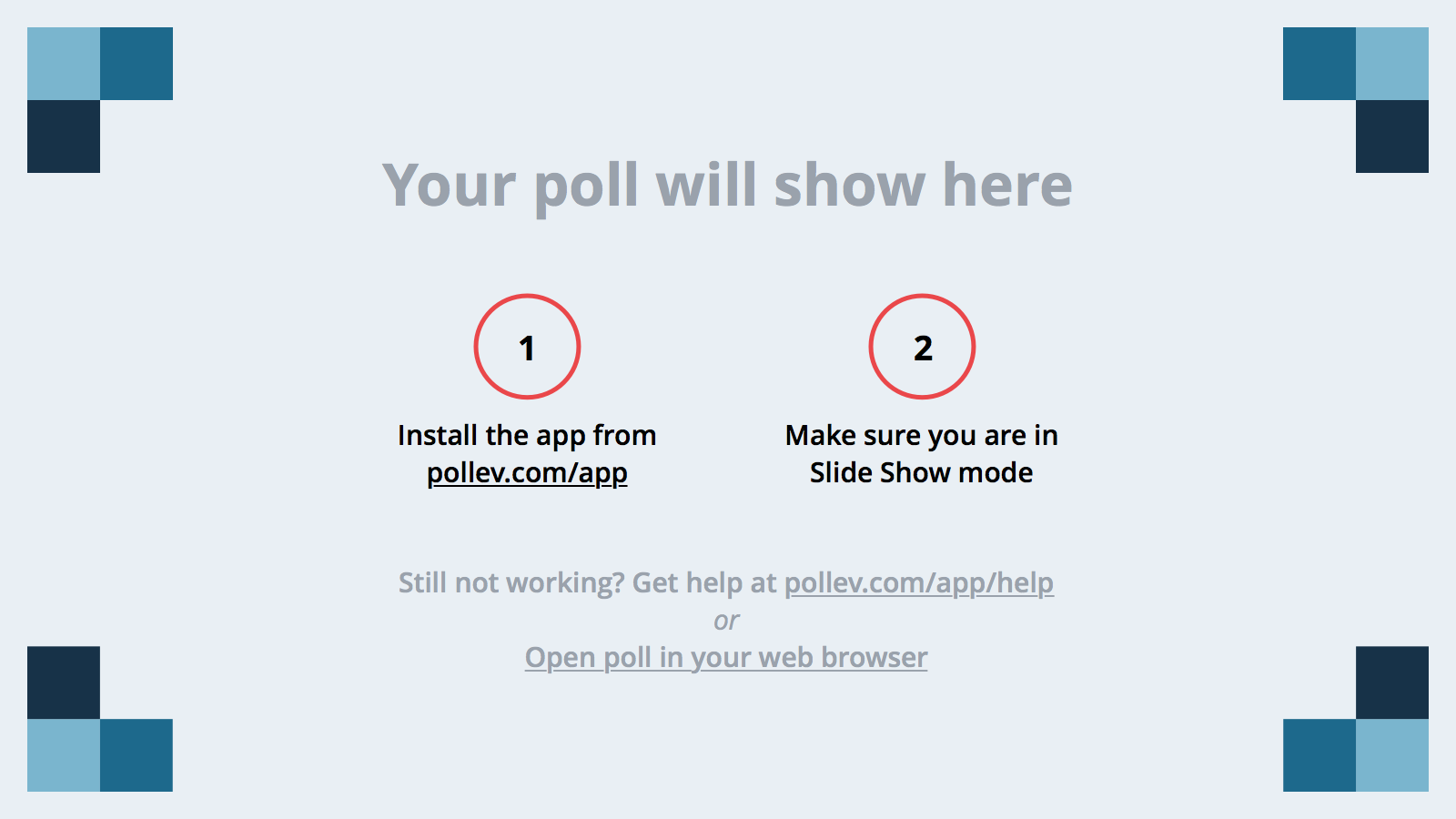 [Speaker Notes: Poll Title: Where are you from?
https://www.polleverywhere.com/clickable_images/fQqMnzWaqeLaKr6]
Presentation Objectives
Discuss the results of a research study conducted at the University of West Florida involving 3 reviewed courses.
Discuss the effects of 3 QM reviews on grades, course completion rates, and learner satisfaction
Review the changes that were made resulting in clear alignment, easy navigation and excellent course/module objectives.
Background
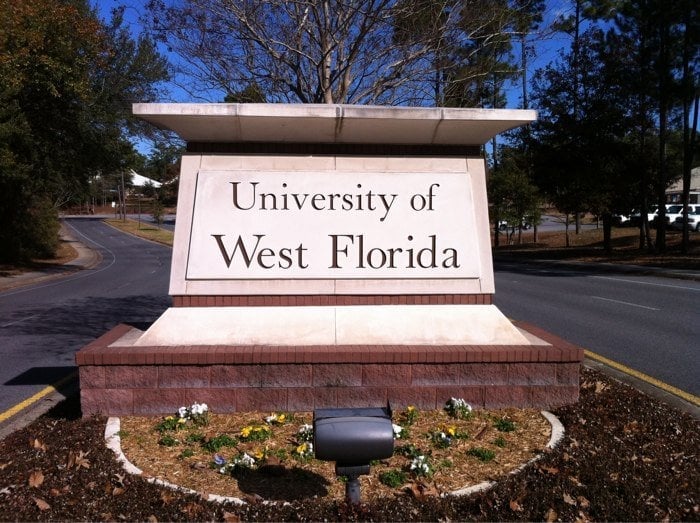 Quality Matters since 2010. 
Grew out of concern about online quality. 
Incentives for faculty.
[Speaker Notes: Undergraduate Headcount: 10,200
Graduate Headcount: 2,598
Total Headcount: 12,798
-- training reviewers and educating faculty on the benefits of a QM Review. We have had 80 courses successfully meet standards in a QM Review, and are now moving into a new phase focused on data analysis of results. This presentation is an initial review of four courses that have been tracked using data before and after a successful Quality Matters review.]
Strategic Plan
Implementation
Where we’ve been
implementation
Reluctant faculty
Developed Training Program
Offered Template
Decided on Incentives
Trained Reviewers
Review process
[Speaker Notes: Reluctant faculty: we decided on “QM Scholars” faculty representatives from each college, chosen by the Deans.  Proficient in Online teaching.  Given QM training, APPQMR and PRC . Stipend by semester to liaison with other faculty.
Developed two courses based on QM Standards. Designing a Quality Online course and Teaching a Quality Online Course. 6 weeks each.
Created a template that covered about 50% of the standards.
Incentives: training courses plus internal was $2000.  External $1000.]
Analysis
Where we are now
Hypothesis
A re-designed course will have a positive effect on grades, completion rates and student satisfaction.
Methodology
Chose 3 courses randomly
3 sections before the review
3 sections after the review
Measured:
Grades
Withdrawals
“Muddiest Point” Discussion Threads
Analysis
NUR 4165
Reviewed 05-15-2015
95 points.
The major issues in this course were too many course and module level objectives (alignment was off)
The instructor simplified and aligned all objectives
Too few formative activities 
instructor added rubrics and videos
[Speaker Notes: This course is well-designed with easy navigation, consistent look and feel, instructor narrated PowerPoint lectures (except Module 6) to guide participants on each module's readings and major concepts with examples and things to consider, and various resources in each module; however, it lacks diverse learning activities to enrich participants' broader experience in online teaching and online course development.]
Analysis NUR 4165
Analysis NUR 4165
Analysis
Summary NUR 4165
Grades Increased
Questions on the Muddiest Point Forum Decreased= Student Satisfaction Increased
Withdrawals Decreased
Instructor reports emails also decreased dramatically, saving her time and frustration.
Analysis
Teaching A Quality Online Course
Reviewed 01-31-2014
99 points
Biggest improvement in the course was in added formative activities and cleaner alignment.
[Speaker Notes: This course is well-designed with easy navigation, consistent look and feel, instructor narrated PowerPoint lectures (except Module 6) to guide participants on each module's readings and major concepts with examples and things to consider, and various resources in each module; however, it lacks diverse learning activities to enrich participants' broader experience in online teaching and online course development.]
Withdrawal Rates
Number of Muddiest Point Threads
Summary ATC 102
Grades remained the same due to the nature of the course
Withdrawals decreased
Number of Muddiest Point Thread decreased = Student Satisfaction Increased
Analysis HSA 4340
Reviewed in January 2015
Major issues involved alignment, clear course objectives, and a new Begin Here section.
withdrawals
Muddiest Point Threads
Average Grades
Refine and revise
Where we are going
Changes at the State Level
Need to step up pace
Administration support
Pressure from the state
QM Fundamentals “Quick” Review
Deadline looming
Summary
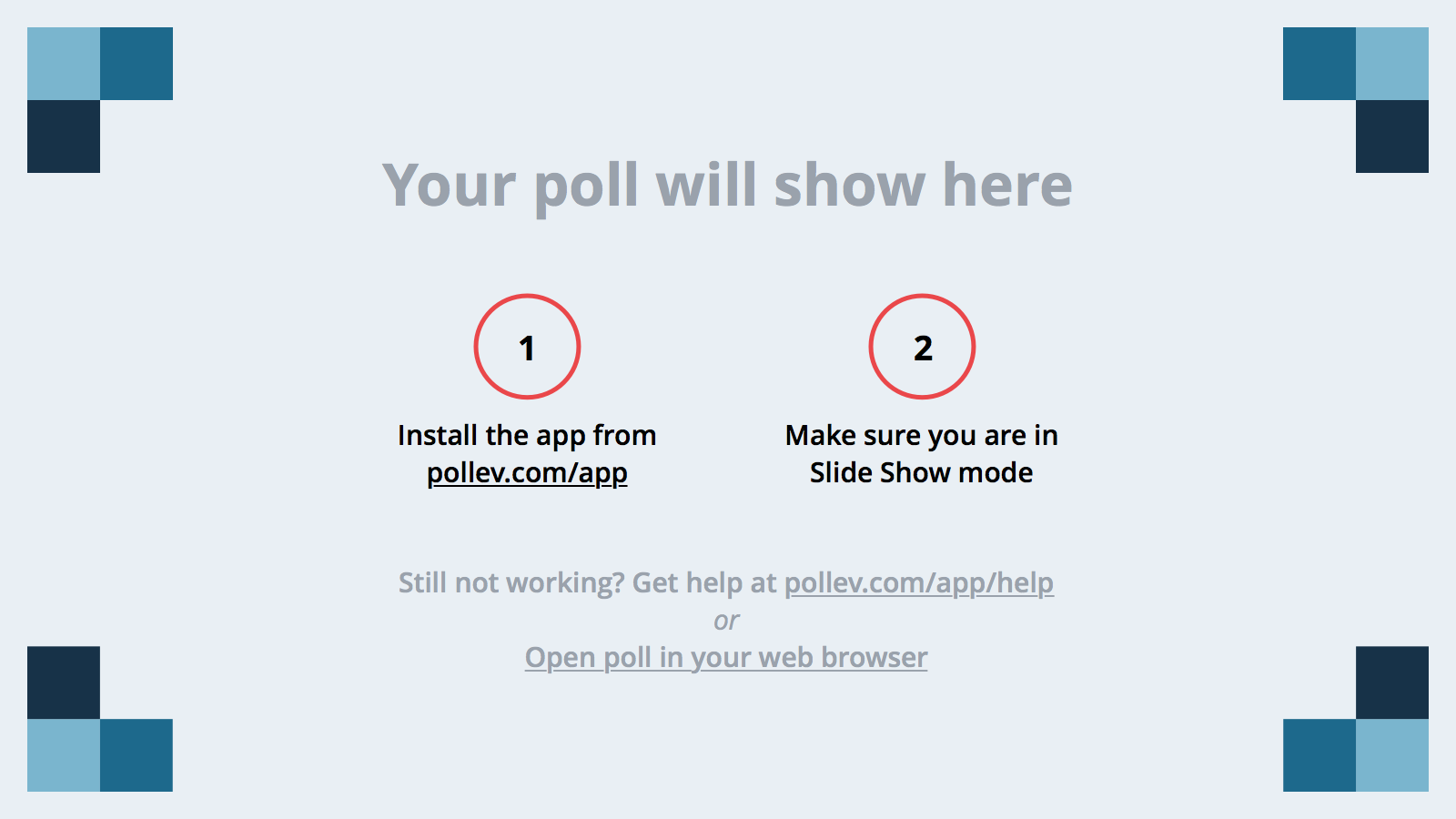 [Speaker Notes: Poll Title: Was there anything surprising in the presentation today?
https://www.polleverywhere.com/free_text_polls/ZdciZG3c4rkj6re]